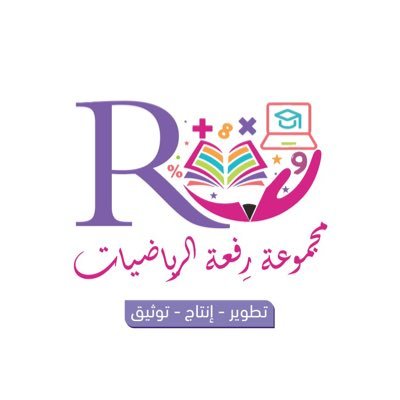 اختبار الفصل
أ.أحـمـد الأحـمـدي  @ahmad9963
1
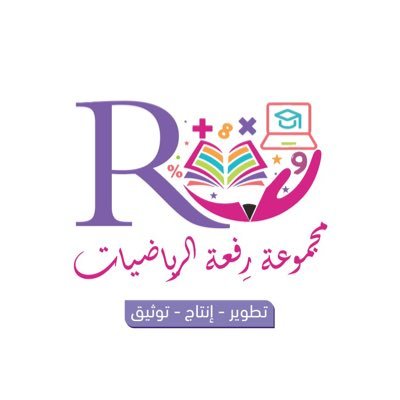 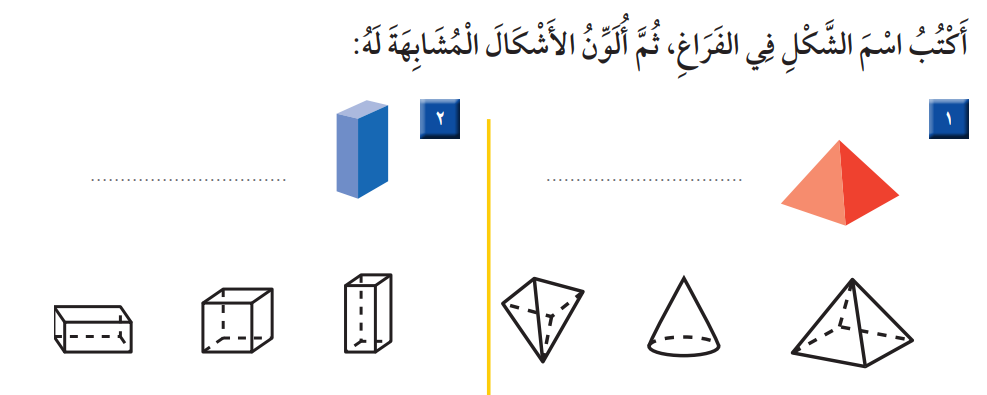 2
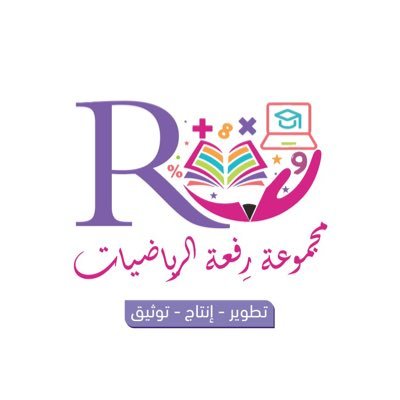 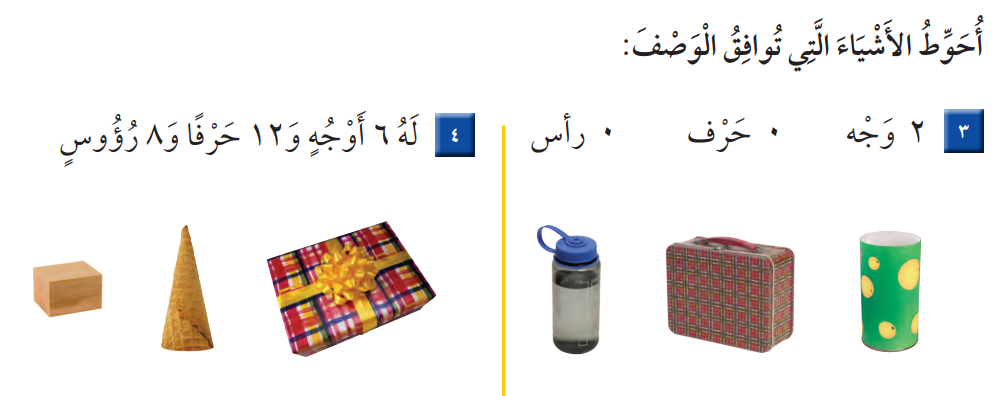 أ.أحـمـد الأحـمـدي  @ahmad9963
3
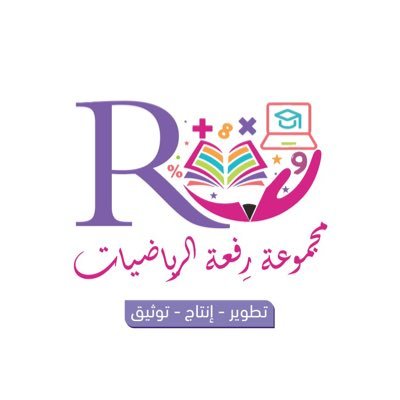 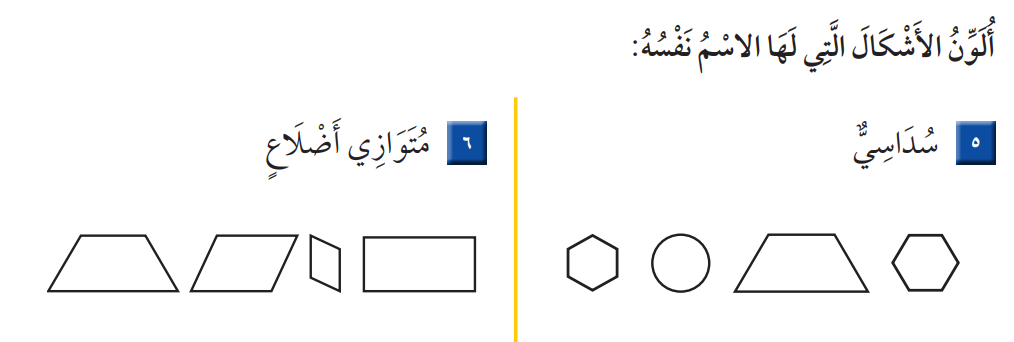 أ.أحـمـد الأحـمـدي  @ahmad9963
4
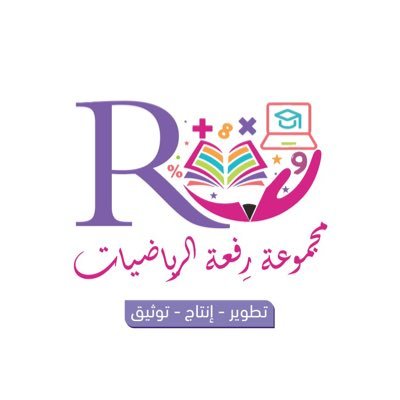 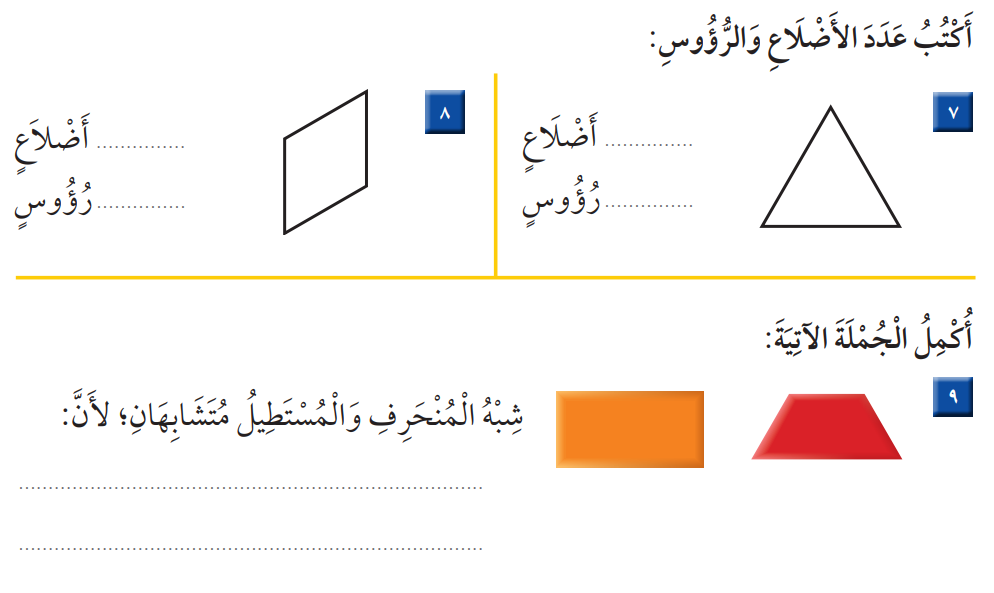 5
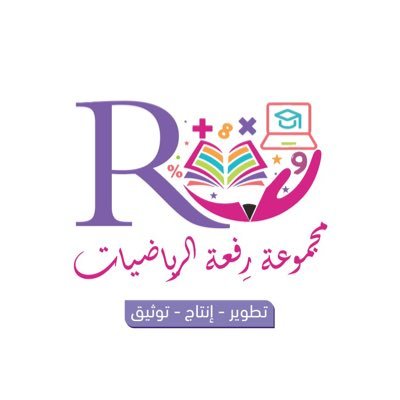 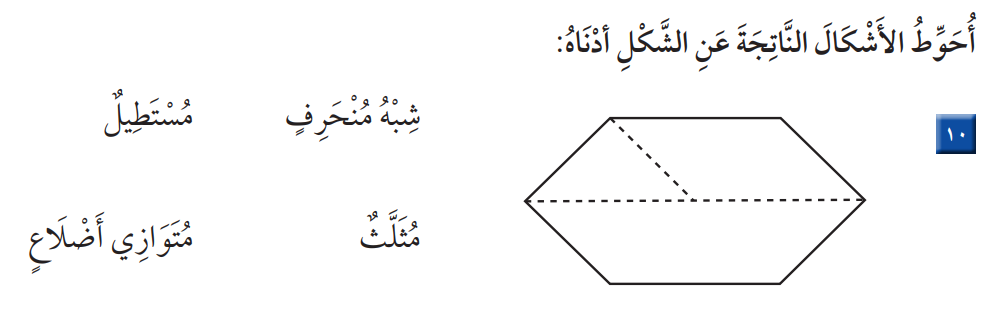 أ.أحـمـد الأحـمـدي  @ahmad9963
6
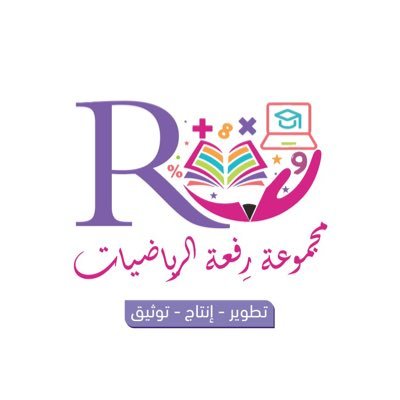 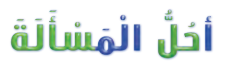 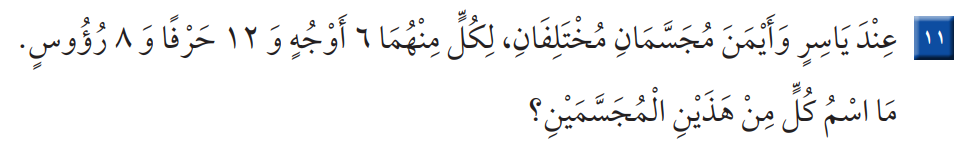 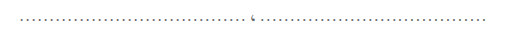 أ.أحـمـد الأحـمـدي  @ahmad9963
7